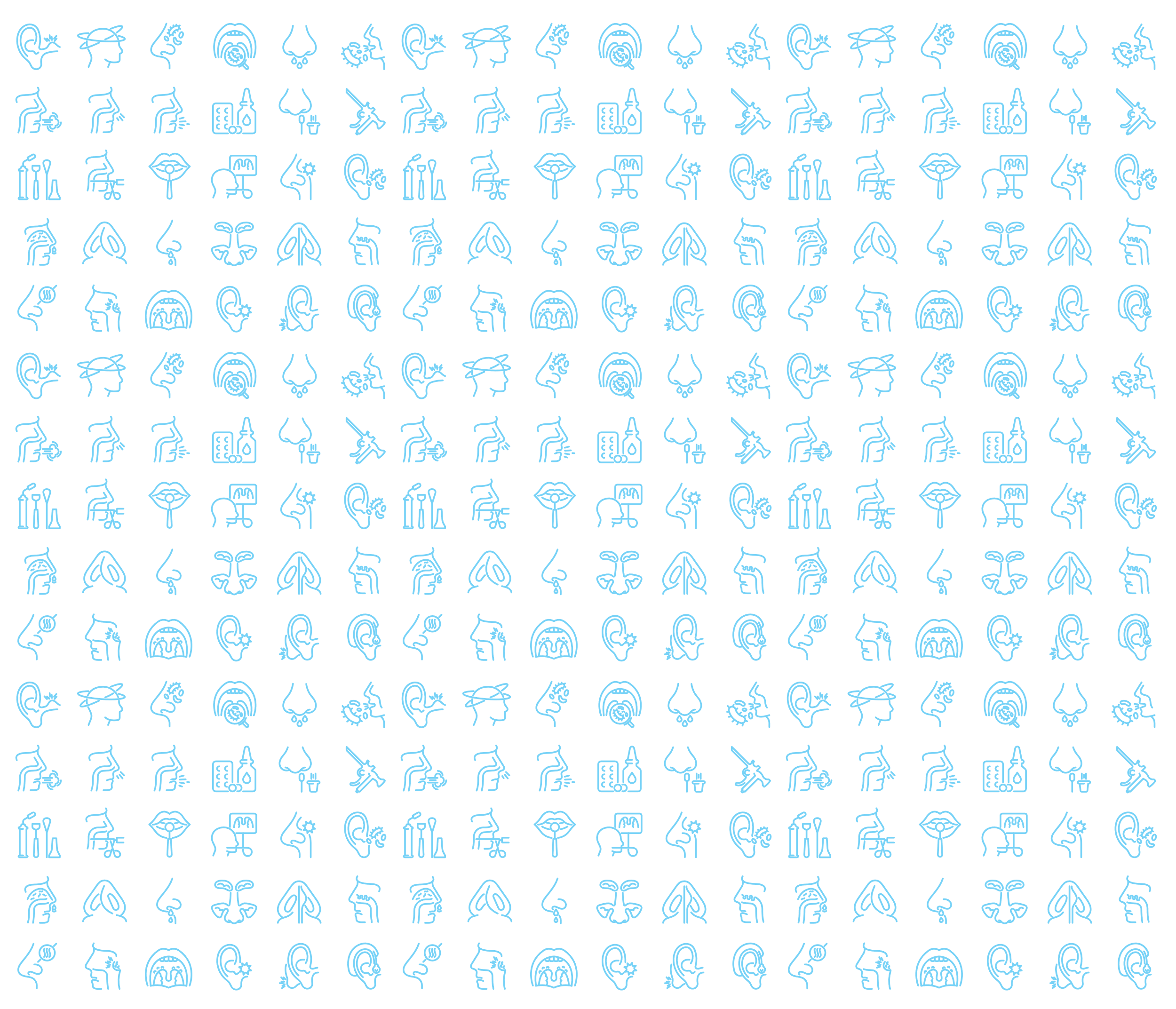 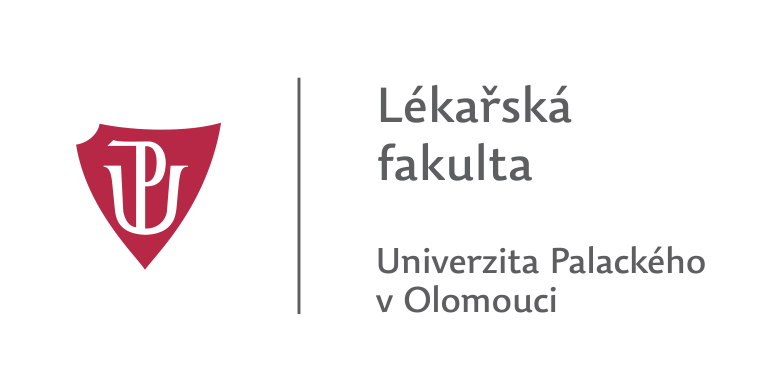 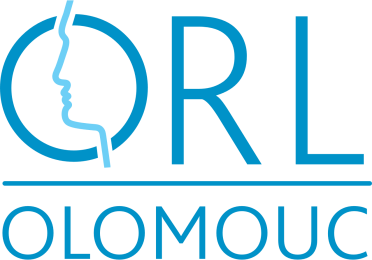 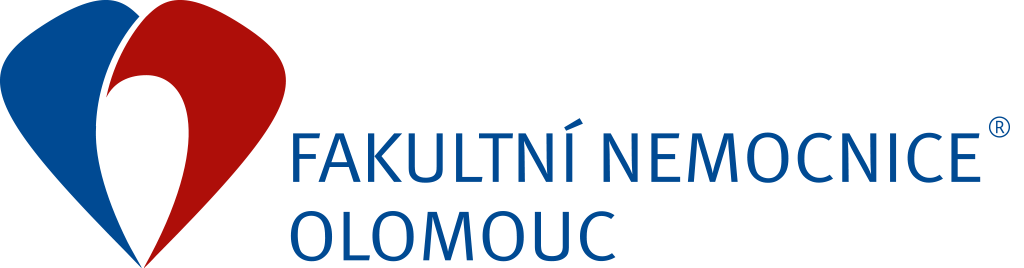 OLOMOUCKÉ OTORINOLARYNGOLOGICKÉ ODPOLEDNE
3.10.2024
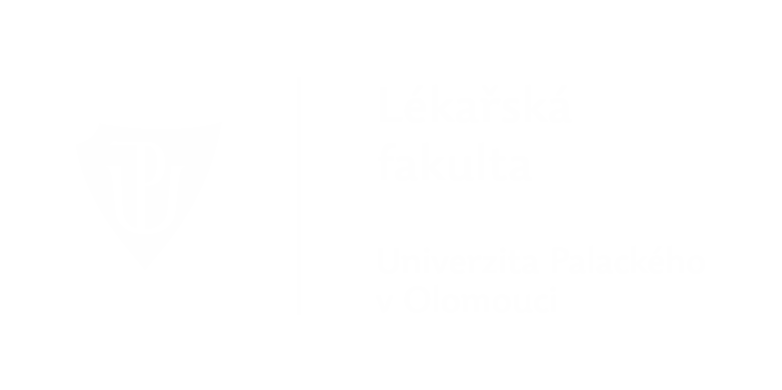 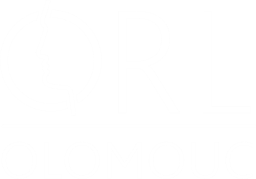 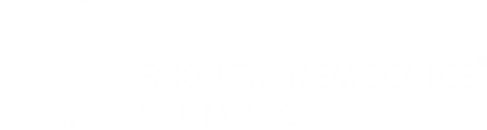 VERTIGO
3xO  OLOMOUCKÉ OTORINOLARYNGOLOGICKÉ ODPOLEDNE
Diferenciální diagnostika periferního vestibulárního syndromuM. Stříteská
Ménièrova chorobaJ. Heřman
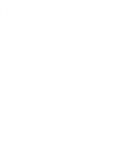 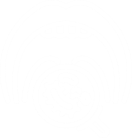 Benigní paroxysmální polohové vertigoM. Francisciová
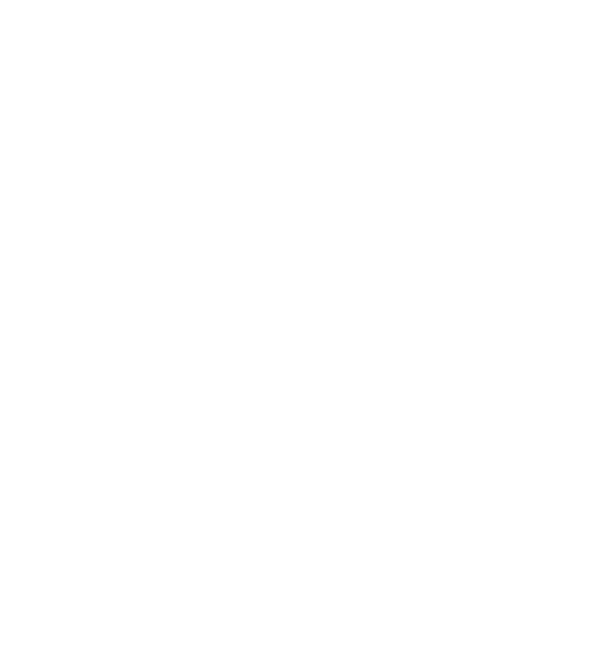 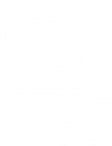 Představení stránek "jaknavertigo.cz"K. Červenková
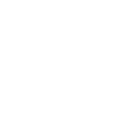 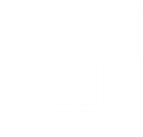 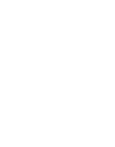 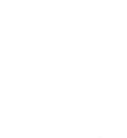 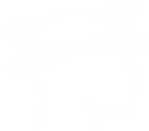 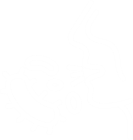 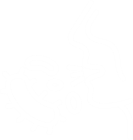 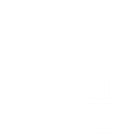 PŘÍŠTÍ 3xO
5. 12. 2024
Fokusy v ORL
Za laskavou podporu dnešního semináře děkujeme firmě
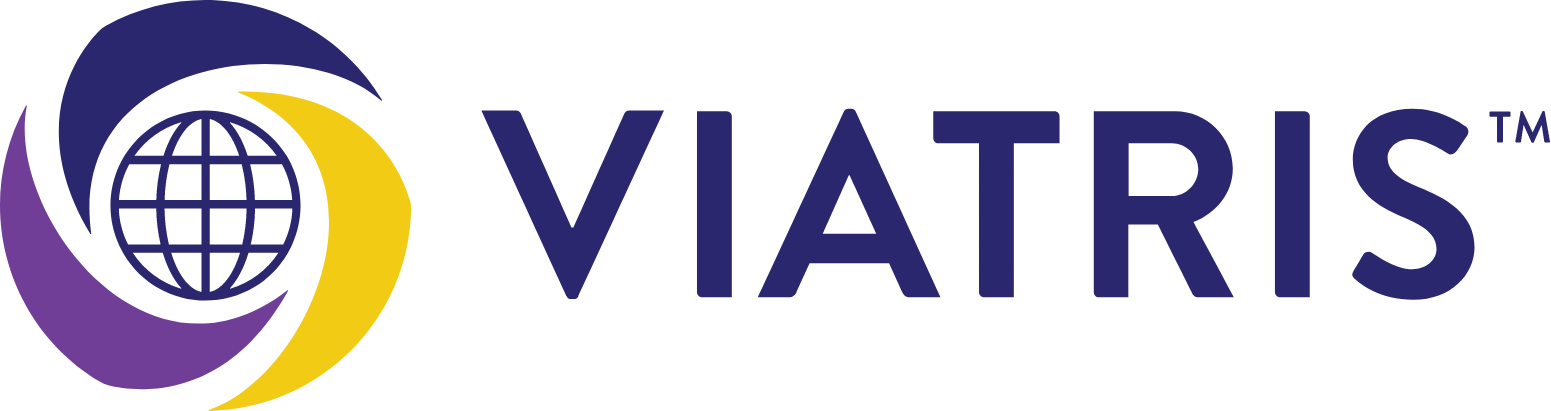